数学好玩
绘制校园平面图
第2课时
WWW.PPT818.COM
1．进一步理解统计、位置与方向、比例尺等相关知识。2．经历“设计方案”“动手实验”“交流反思”的活动过程，发展统筹规划和按方案实践操作等综合实践能力。
3．感受数学与生活的密切联系，体验运用数学知识解决问题所带来的乐趣。培养学生的合作意识与解决问题的能力。
【重点】加深对所学相关知识的理解与运用。
【难点】能应用所学知识解决生活中的实际问题。
我会填。
我们在设计平面图时，首先要（                        ），然后（                     ），第三步是（                                            ），第四步是（                   ）在第四个过程中先要（                  ）、（                      ）然后
（                                                                                           ）
认识平面图
设计绘制校园平面图的方案
确定建筑物
分组实验
收集数据
确定比例尺
按照设计方案及收集到的数据，把校园的平面图画下来。
我们已经知道了全部项目的测量结果，要想画出校园平面图，还要做什么？
1.根据测量的实际距离和绘图纸的大小确定比例尺。
2.按比例尺分别算出各种建筑物的图上距离。
3.根据各种建筑物的位置及底面形状，画出校园的平面图。
（2）按照设计方案及收集到的数据，把校园的平面图画下来。
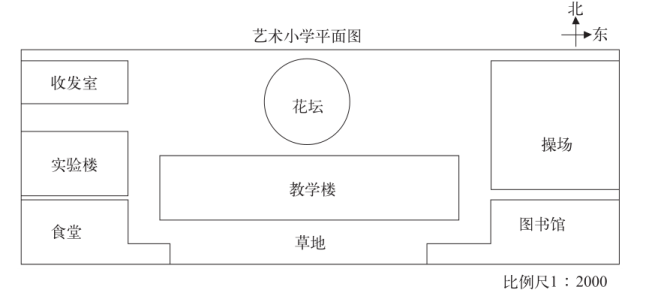 交流反思
1.全班交流一下，观察各小组绘制的平面图，每张图是否准确、合理？
哪几个小组的图有自己的特色？
2.把你最喜欢的其他小组的平面图画下来。
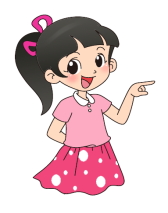 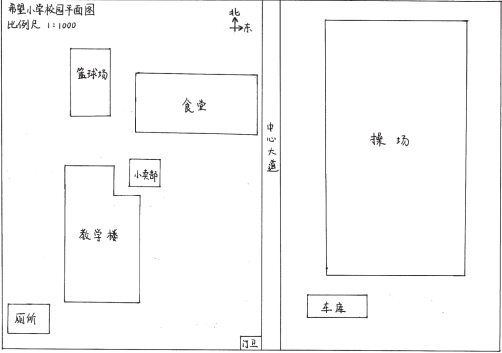 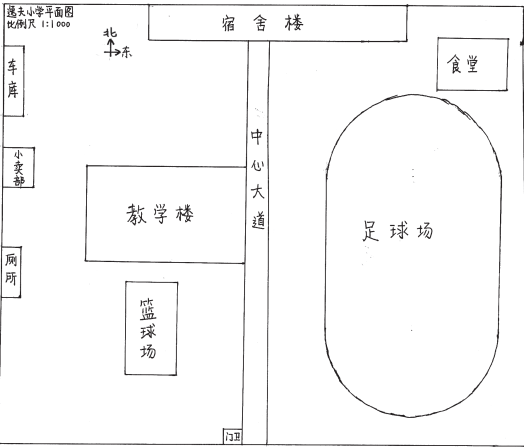 3.在上面的活动中，运用了哪些知识？采用了哪些收据数据的方法？
在上面的活动中，运用了统计、位置与方向、比例尺、测量等知识，采用了数据的测量、记录、整理和换算。
4.利用所绘制的校园平面图，可以帮助人们解决什么问题？
平面图比较直观，能清晰了解校园整体概貌及布局，根据校园平面图，能估计出校园的大小,也可以很轻松地找到校园里有关场所的位置，路线指导、找人、参观都方便。
5.在上面的活动中，你有什么收获？还有哪些想要进一步研究的问题？
在上面的活动中我感受数学与生活的密切联系，知道了如何绘制校园平面图，体验运用数学知识解决问题所带来的乐趣。在以后的学习中我想进一步研究下怎样绘制校园的立体图。
自我评价
在这次活动中，我的表现是（请把每项后面的☆涂上颜色，涂满5个为做得最好的）：
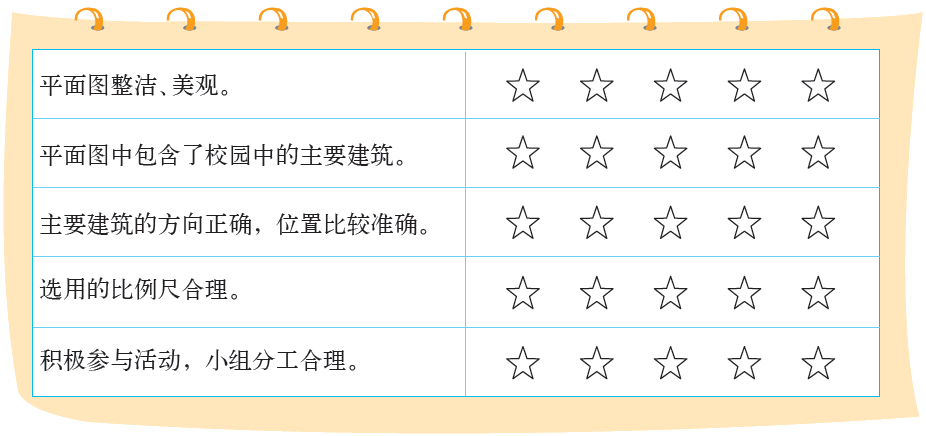 平面图欣赏
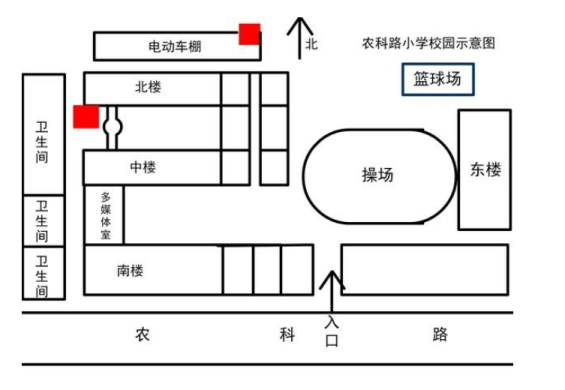 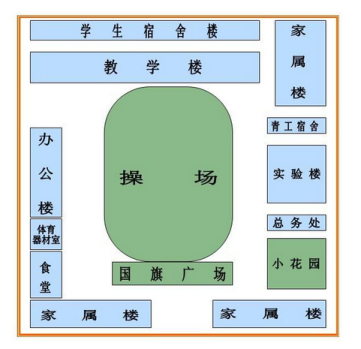 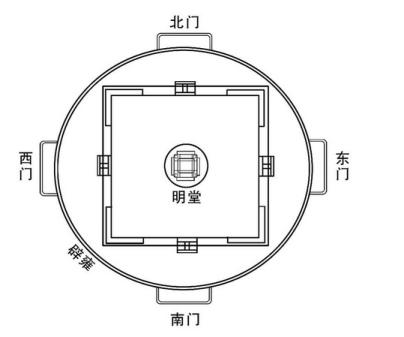 绘制校园平面图主要步骤：
1、确定主要建筑
2、绘制校园围墙的形状。
3、各建筑的平面大小和形状、各建筑间的距离及在校园内的分布情况。
4、确定平面图的外围大小。
绘制校园平面图主要步骤：
5、算出比例尺。
6、确定各建筑在平面图上的大小、形状。
7、绘制出各建筑在平面图上的位置，添加图名。
8、实地验证，完善平面图。
9、绘制正确的校园平面图。
绘制校园平面图主要步骤：
1
主要建筑
（1）确定（                   ）。
（2）绘制校园围墙的（              ）。
（3）各建筑的平面大小和形状、各建筑间的距离及在校园内的（               ）。
（4）确定（            ）的外围大小。
形状
分布情况
平面图
绘制校园平面图主要步骤：
1
（5）算出（            ）。
（6）确定各（             ）在平面图上的大小、形状。
（7）（             ）出各建筑在平面图上的位置，添加图名。
（8）实地验证，完善（              ）。
（9）绘制正确的（                             ）。
比例尺
建筑
绘制
平面图
校园平面图
盘点收获。
2
通过今天的实践活动， 我学会了（                             ），我在（            ）方面表现好，在（                  ）方面表现不够，以后我会注意的是（                                ）。
总体表现（           ）（优、良、合格）愉悦指数（             ）（高兴、一般）。
绘制校园平面图
测量
换算
提高自己的计算能力
优
高兴